Detector requirements
---
Alain Blondel, Mogens Dam
One of the main outcome of recent discussions is the request for clear 
detector requirements or specifications
Detector Requirements Links
11th FCC-ee workshop: Theory and Experiments, January 2019
https://indico.cern.ch/event/766859/ 
Physics requirements: Z and WW electroweak; Roberto Tenchini
Physics requirements: flavour physics; Stephane Monteil
Physics requirements: Higgs and top; Krisztian Peters

WG11 meetings https://indico.cern.ch/category/5668/  

3rd FCC Physics and Experiments Workshop, January 2020
https://indico.cern.ch/event/838435/ 
PID: Introduction and discussion of physics goals and required momentum range, Guy Wilkinson

AIDA++ Open Meeting, September 2019
https://indico.cern.ch/event/838460/ 
Detector Requirements for Higgs Factories; Mogens Dam

CDR presentation 4-5 March 2019 talk by Mogens Dam
 https://indico.cern.ch/event/789349/
These studies were aimed at evaluating ‘possible uncertainties’ based on experience (LEP, SLD)
Generally quite conservative and assuming detector improved wrt LEP/SLD/ILD/CLD 
but not designed specifically for the FCC-ee statistics and exp. conditions 

Here :
1. starts from statistical errors as precision reference (rather than starting from LEP/SLD) 
2. attempt to indentify the places were detector design esp. construction     can/will be the limiting factor. 
3. identify places where further input requires full simulation results
4. ignore theory systematics or algorithmic systematics   

IMPORTANT : this is a start and a template, not definitive answers.  
An important message already is that «resolution» is not all that matters, we need to address 
alignment and stability issues.    
The next 5 years will be dedicated to solving the many ‘challenges’ 
that FCC-ee presents to the detector builders. 
Anybody with knowledge, competence or interest on these issues should manifest themselves
Standard Z «line shape» measurements + Z- interference
comments: statistical errors are well known. Systematics from ECM are documented, and
‘reliable’ except the ptp error from muon pair mass reconstruction which must be studied further.
Low angle Bhabha abs luminosity errors have been studied by Mogens with constraints on LCAL construction (CDR), but  normalization errors must be studied.Errors on  Rl  in particular are (5x?)too large and should be worked on ( s (mZ))
Requirements on detector alignement and stability are typically 2 orders of magnitude better 
than LEP and require dedicated effort.
Physics from taus at the Z peak (Dam, Monteil, Dam)
Tau-lepton Physics at FCC-ee - Dam, Mogens SciPost Phys.Proc. 1 (2019) 041 arXiv:1811.09408 [hep-ex]
comment: taus at FCC-ee investigate the charged current in similar way as muons at PSI, 
not quite as precise but more varied; most sensitive lepton flavour violation in sight. 
Much to gain from highly segmented e//0   calorimeter and vertex detector, to be quantified
Exact needs for /K is unclear (evt by evt or statistical?)
Systematic (and even some stat.) errors are unknown at this point.
Heavy Quark EW physics
Comments: statistical errors are extrapolated from LEP/SLD *not* accounting for improvement 
in tagging efficiency. 
syst on asymmetries dominated by QCD corrections 
to be studied in detail before asymmetry precision can be predicted.
more on b&c EW Physics and Flavour physics
Here fundamental inputs are missing: 
-- the b/c/(q,g) tagging efficiency vs purity curves  
One expects an improvement by a factor 4 or more wrt LEP (was 10-20%) or even 2x SLD (40%)
which will have considerable impact on statistical error and even systematics (via purity)  
-- the b-jet charge tagging efficiency&purity also missing. Should improve with vertex charge.
-- impact of vertex detector design on b-tagging
AFBb   , Rb    : even statistical uncertainties cannot be ascertained at this point. 
                     secondary vertex reconstruction (secondary vertex mass and charge) essential
AFBc   , Rc    : largely identical, in addition D*+D0 chain is a powerful tag ‘soft pion’                     

                               for both, charged K tagging might is additional bonus

+ Life time, B oscillations etc… 

-- tracker resolution
-- low momentum threshold for charged and neutral (photon) particles 
     momentum and e/ momentum resolution
-- b/c/q,g tagging performance with vtx detector performance
see P. Azzuri  for threshold cross-section
and more recently 
M. Beguin PhD thesis  for direct reconstruction
http://www.theses.fr/2019SACLS393
W mass and width
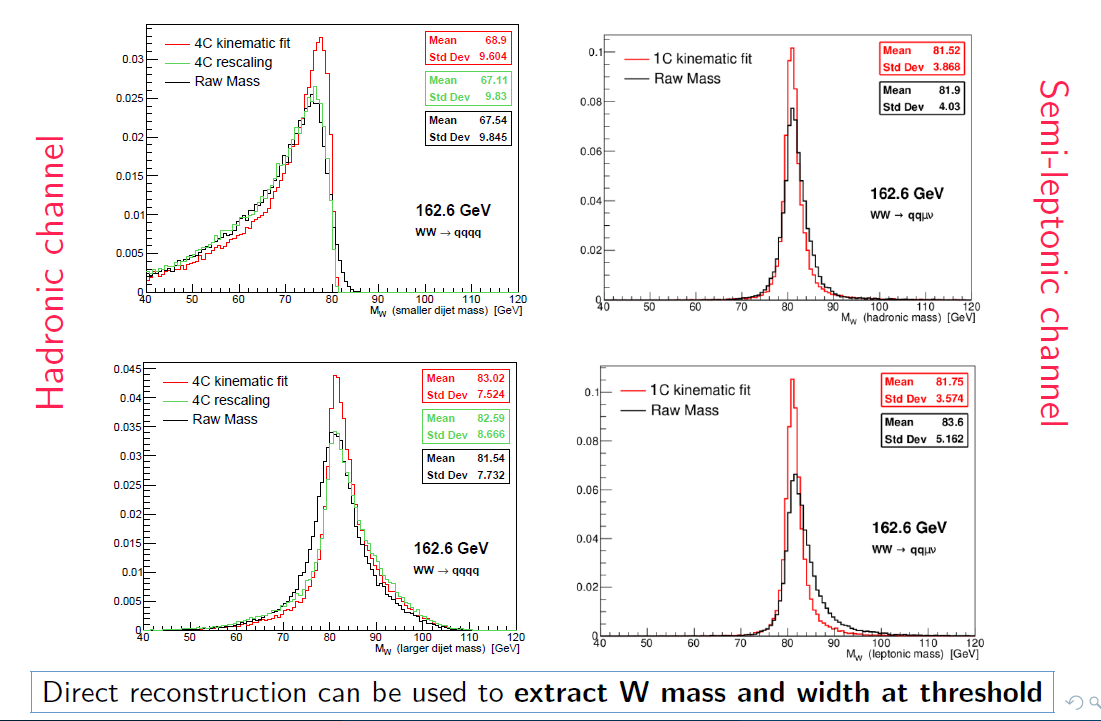 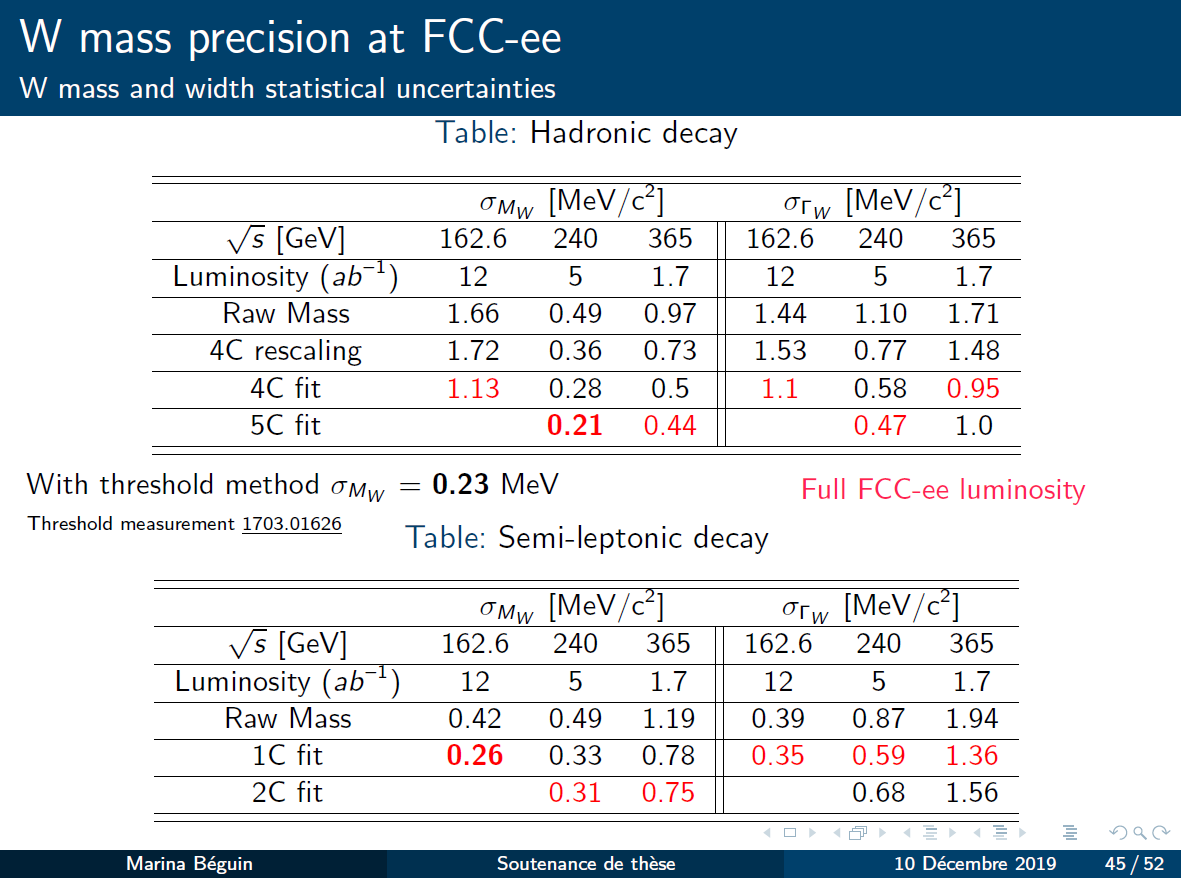 High Energies (this table is to be completed)